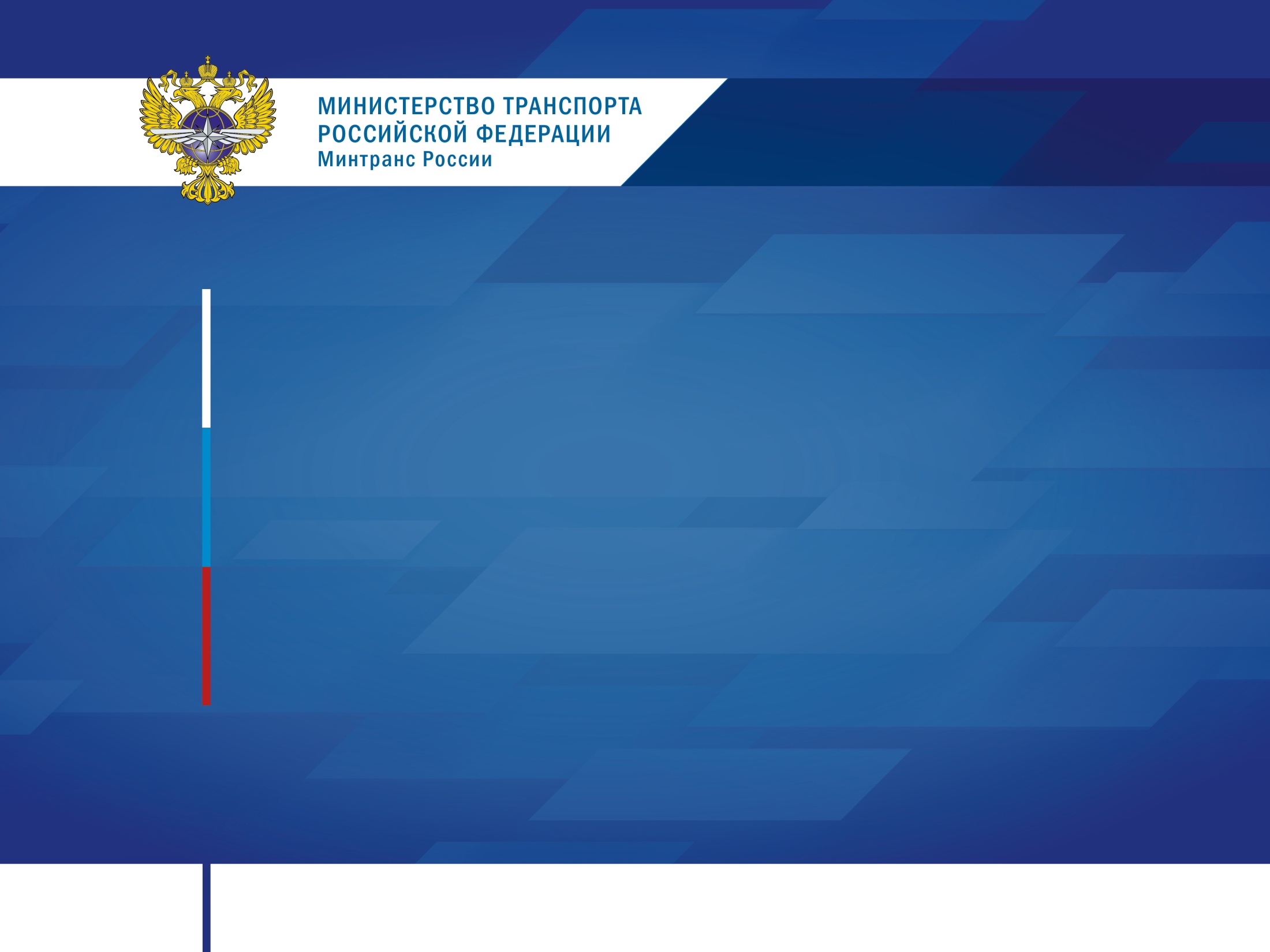 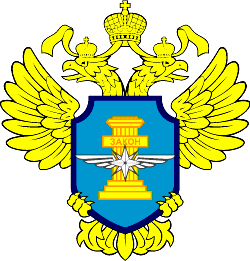 Федеральная служба 
по надзору в сфере транспорта
Информационно-аналитические и справочные материалы
Нарушения безопасности движения на внеуличном транспорте Российской Федерации за 1 полугодие 2024 года
Управление государственного железнодорожного надзора Федеральной службы по надзору в сфере транспорта
За 6 мес. 2024 год
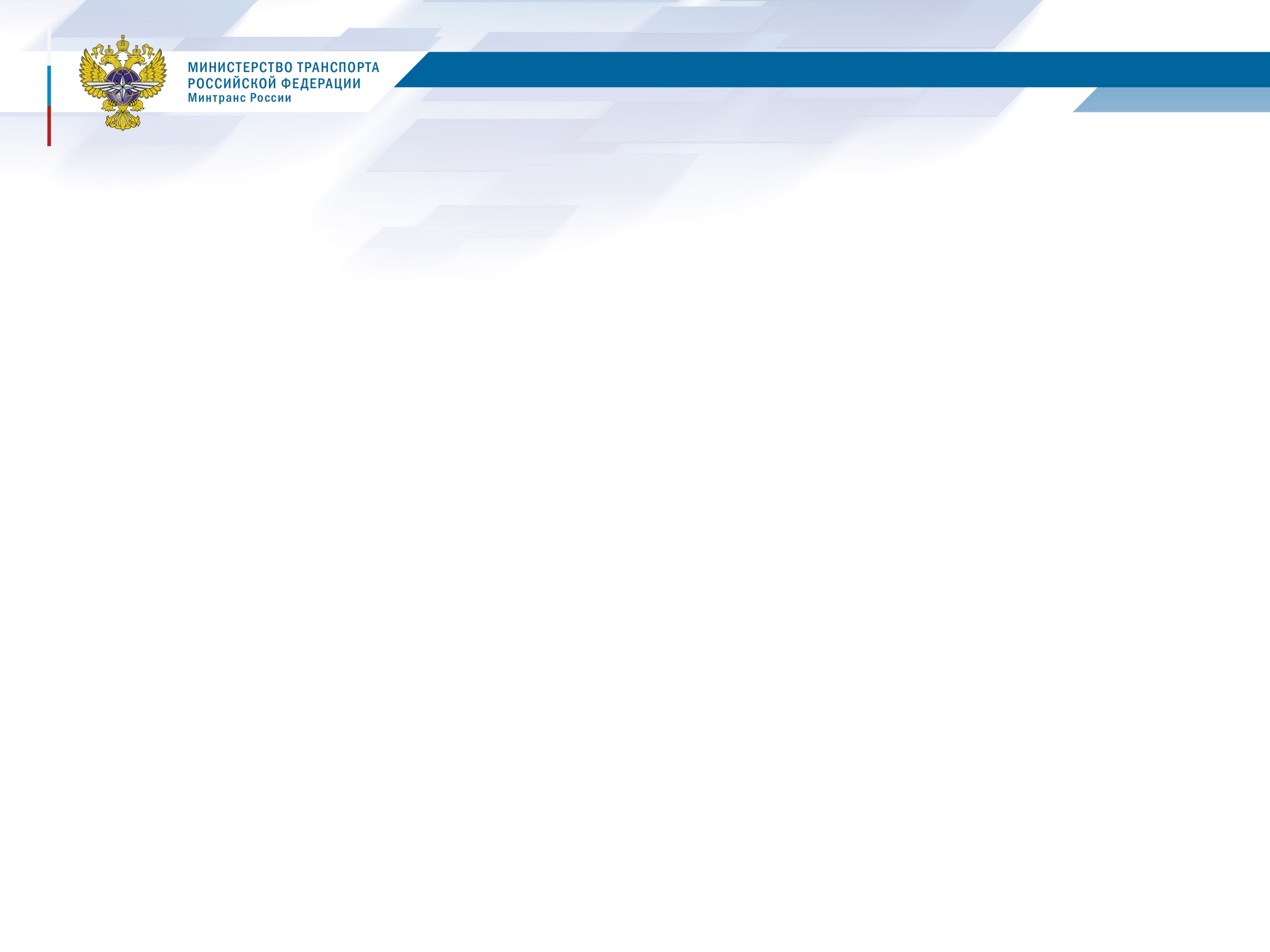 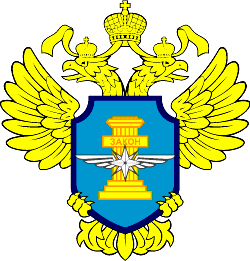 Федеральная служба по надзору в сфере транспорта
Нормативная правовая база
Приказ Министерства транспорта Российской Федерации от 15.02.2023 № 43 «Об определении Порядка расследования и учета транспортных происшествий, аварий и чрезвычайных ситуаций техногенного характера на внеуличном транспорте (за исключением канатных дорог, фуникулеров, входящих в состав инфраструктуры внеуличного транспорта лифтов, подъемных платформ для инвалидов, пассажирских конвейеров (движущихся пешеходных дорожек) и эскалаторов, а также иных объектов инфраструктуры внеуличного транспорта, относящихся к опасным производственным объектам, указанным в пункте 1 статьи 2 Федерального закона от 21 июля 1997 г. № 116-ФЗ «О промышленной безопасности опасных производственных объектов»
Приказы Министерства транспорта Российской Федерации:
от 21.12.2018 № 468 «Об утверждении Типовых правил технической эксплуатации метрополитена»;
от 29.01.2019 № 25 «Об утверждении Типовых правил технической эксплуатации монорельсового транспорта»;
от 26.10.2018 № 386 «Об утверждении Типовых правил пользования метрополитена»;
от 29.12.2018 № 486 «Об утверждении Типовых правил пользования подвесной канатной дорогой транспортной»;
от 29.12.2018 № 485 «Об утверждении Типовых правил пользования фуникулером транспортным»;
от 12.11.2018 № 404 «Об утверждении Типовых правил пользования монорельсовым транспортом».
НПА субъектов Российской Федерации:
Федеральный закон от 29.12.2017 № 442-ФЗ «О внеуличном транспорте и о внесении изменений в отдельные законодательные акты                                 
                                                                                              Российской Федерации»
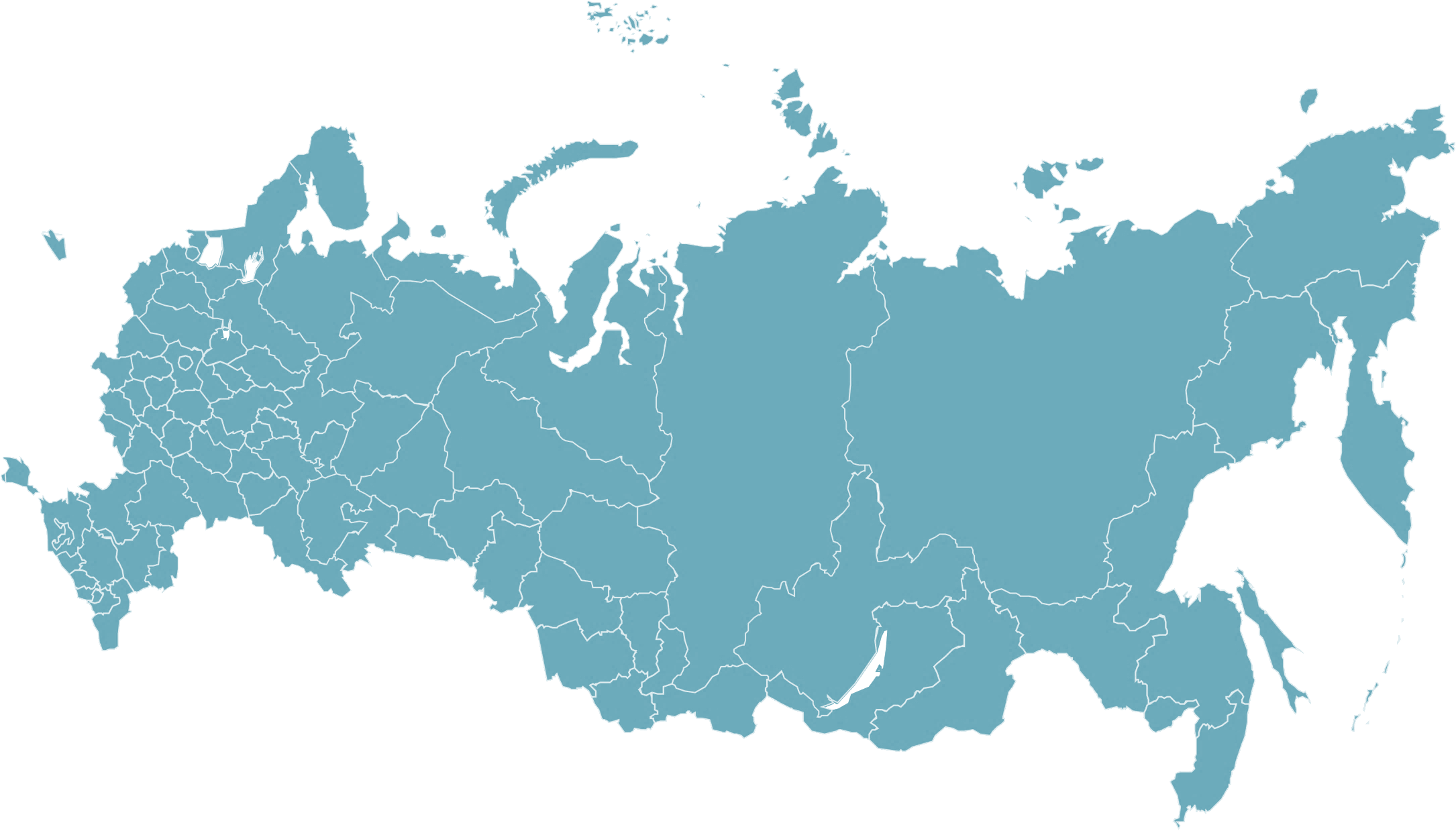 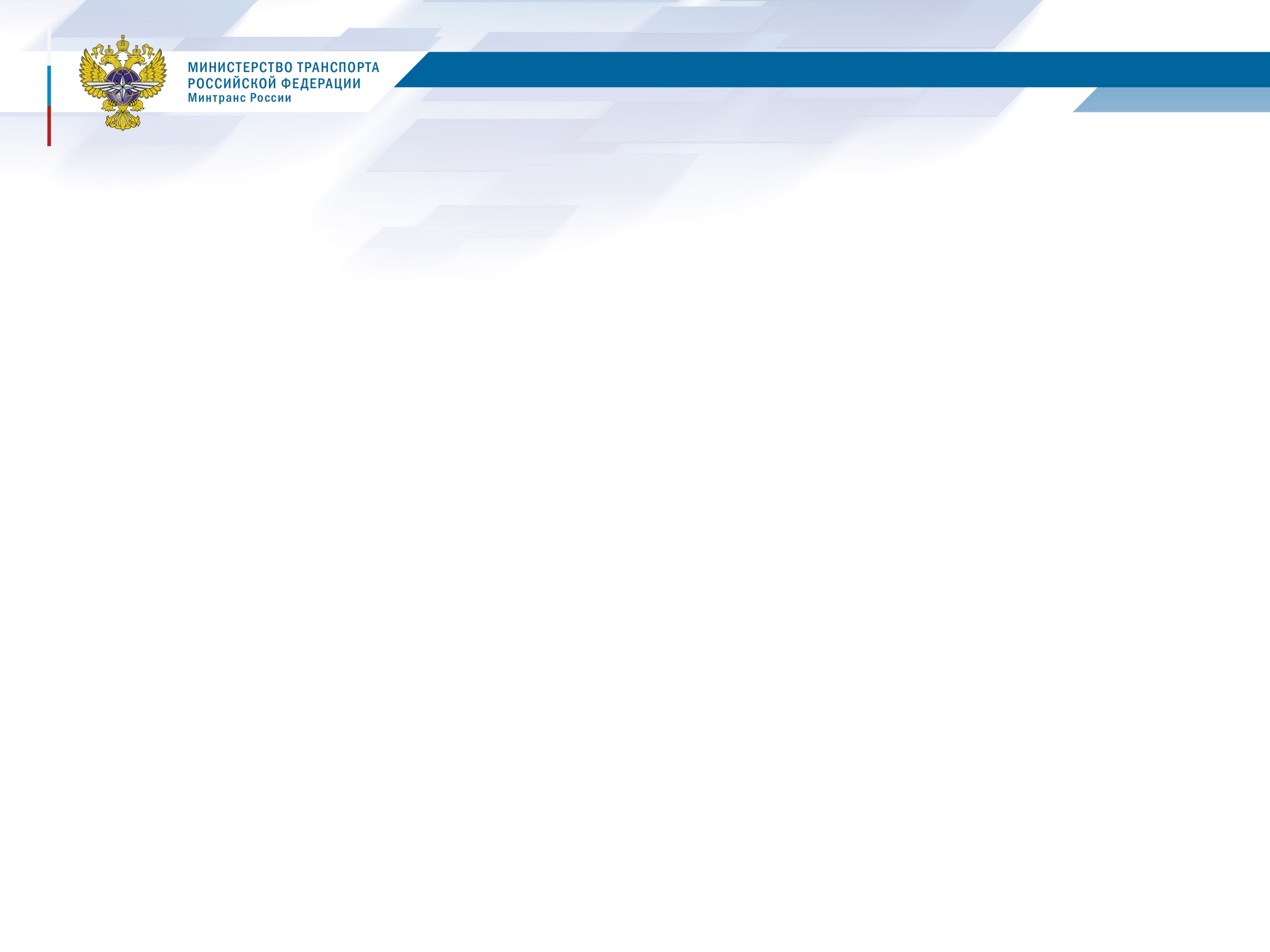 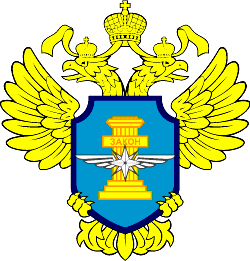 Федеральная служба по надзору в сфере транспорта
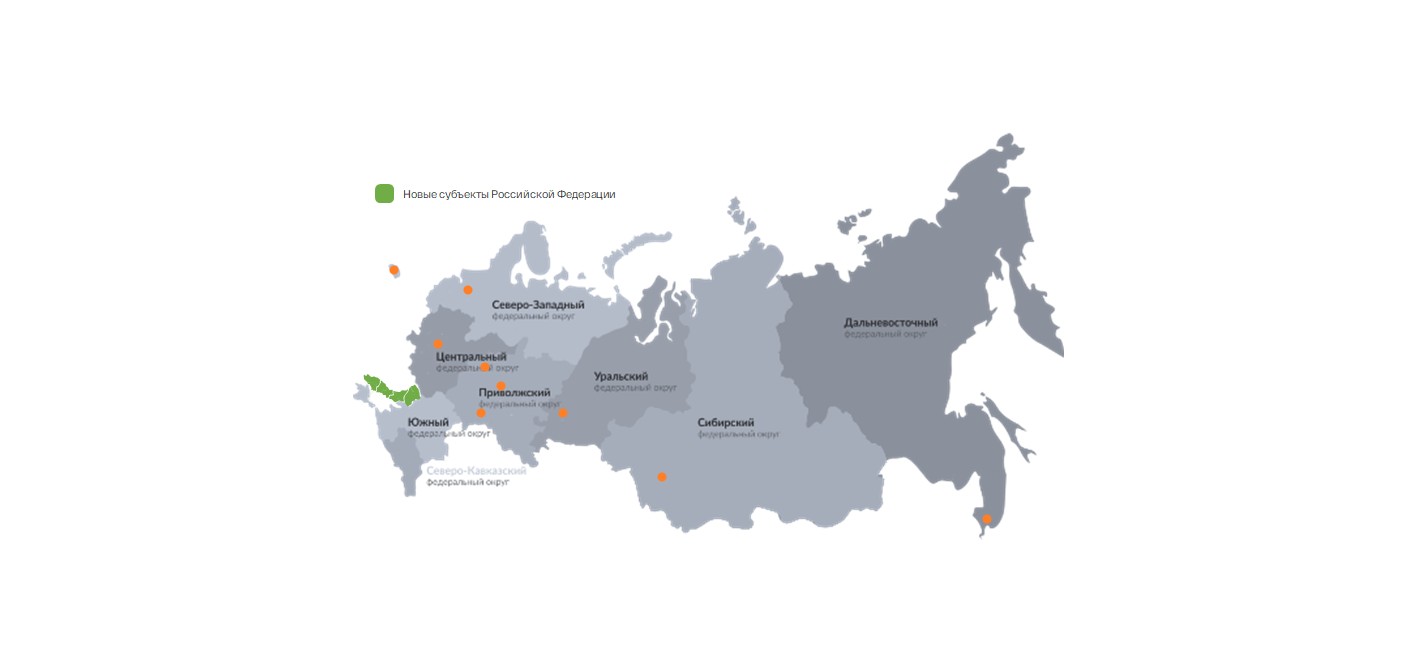 Информация об объектах инфраструктуры 
(Метрополитен)
Москва (метрополитен)
КАЛИНИНГРАДСКАЯ
ОБЛАСТЬ
1321,71 км. - Эксплуатационная длина 
метрополитена в однопутном исчислении
6588 ед. - Подвижного состава для перевозки пассажиров
557 776 698чел. - Количество перевезенных пассажиров
САНКТ-ПЕТЕРБУРГ
МОСКВА
КАЗАНЬ
Санкт-Петербург (метрополитен)
ЕКАТЕРИТБУРГ
САМАРА
385,4 км. - Эксплуатационная длина 
метрополитена в однопутном исчислении
1987 ед. - Подвижного состава для перевозки пассажиров
174 345 371чел. - Количество перевезенных пассажиров
НОВОСИБИРСК
ВЛАДИВОСТОК
Новосибирск (метрополитен)
Нижний Новгород (метрополитен)
47,2 км. - Эксплуатационная длина 
метрополитена в однопутном исчислении
104 ед. - Подвижного состава для перевозки пассажиров
21 875 481 чел. - Количество перевезенных пассажиров
69,9 км. - Эксплуатационная длина 
метрополитена в однопутном исчислении
130 ед. - Подвижного состава для перевозки 
                     пассажиров
8 838 363 чел. - Количество перевезенных пассажиров
Екатеринбург (метрополитен)
40,3 км. - Эксплуатационная длина метрополитена в однопутном исчислении
70 ед. - Подвижного состава для перевозки пассажиров
11 786 274 чел. – Количество перевезенных пассажиров
Казань (метрополитен)
Самара (метрополитен)
42,55 км. - Эксплуатационная длина 
метрополитена в однопутном исчислении
15 ед. - Подвижного состава для перевозки пассажиров
10 232 386 чел. - Количество перевезенных пассажиров
31,5 км. - Эксплуатационная длина 
метрополитена в однопутном исчислении
50 ед. - Подвижного состава для перевозки 
                   пассажиров
3 226 712 чел. - Количество перевезенных пассажиров
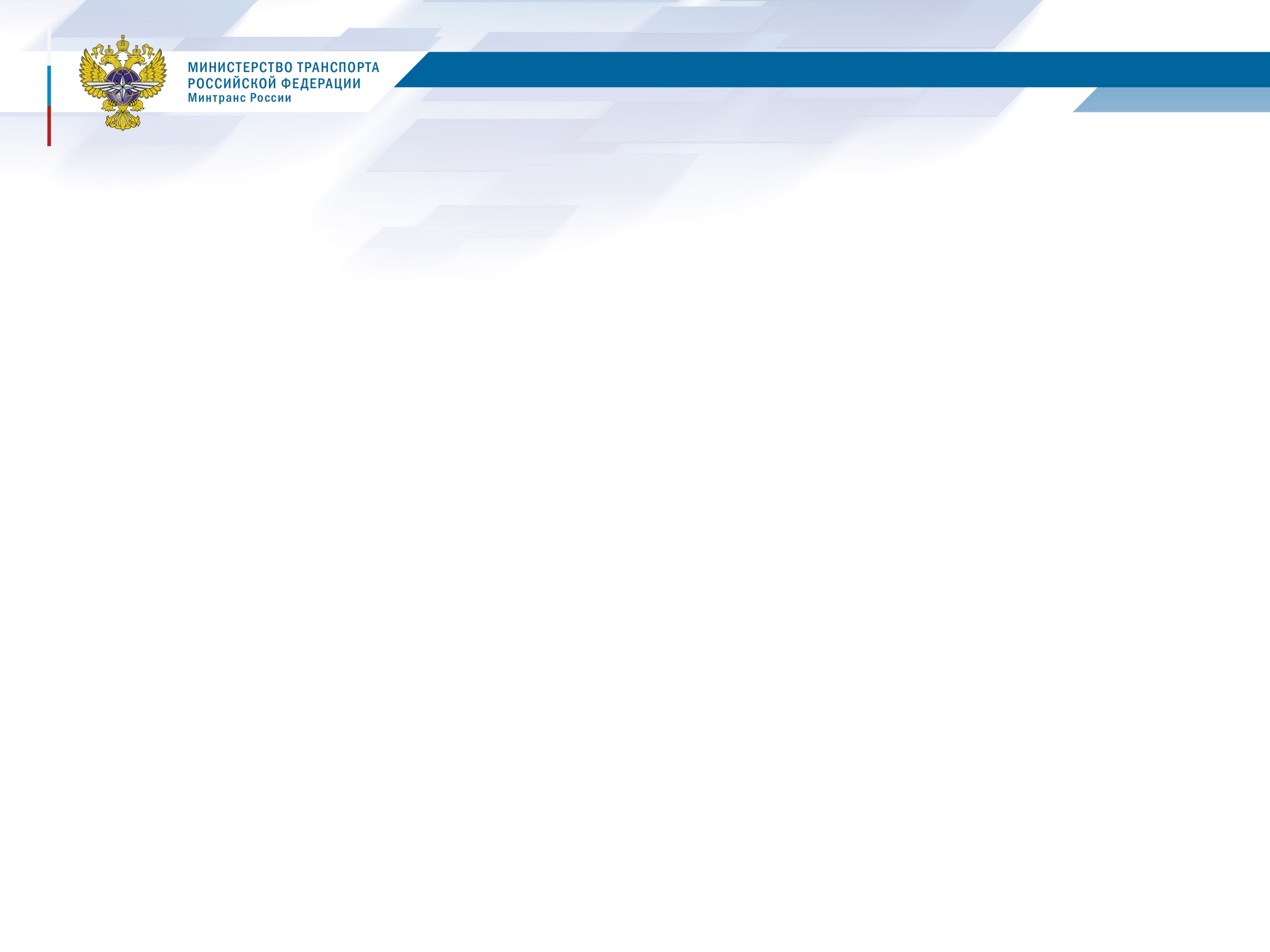 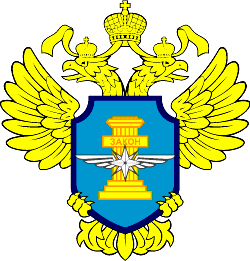 Федеральная служба по надзору в сфере транспорта
Информация о нарушениях безопасности движения
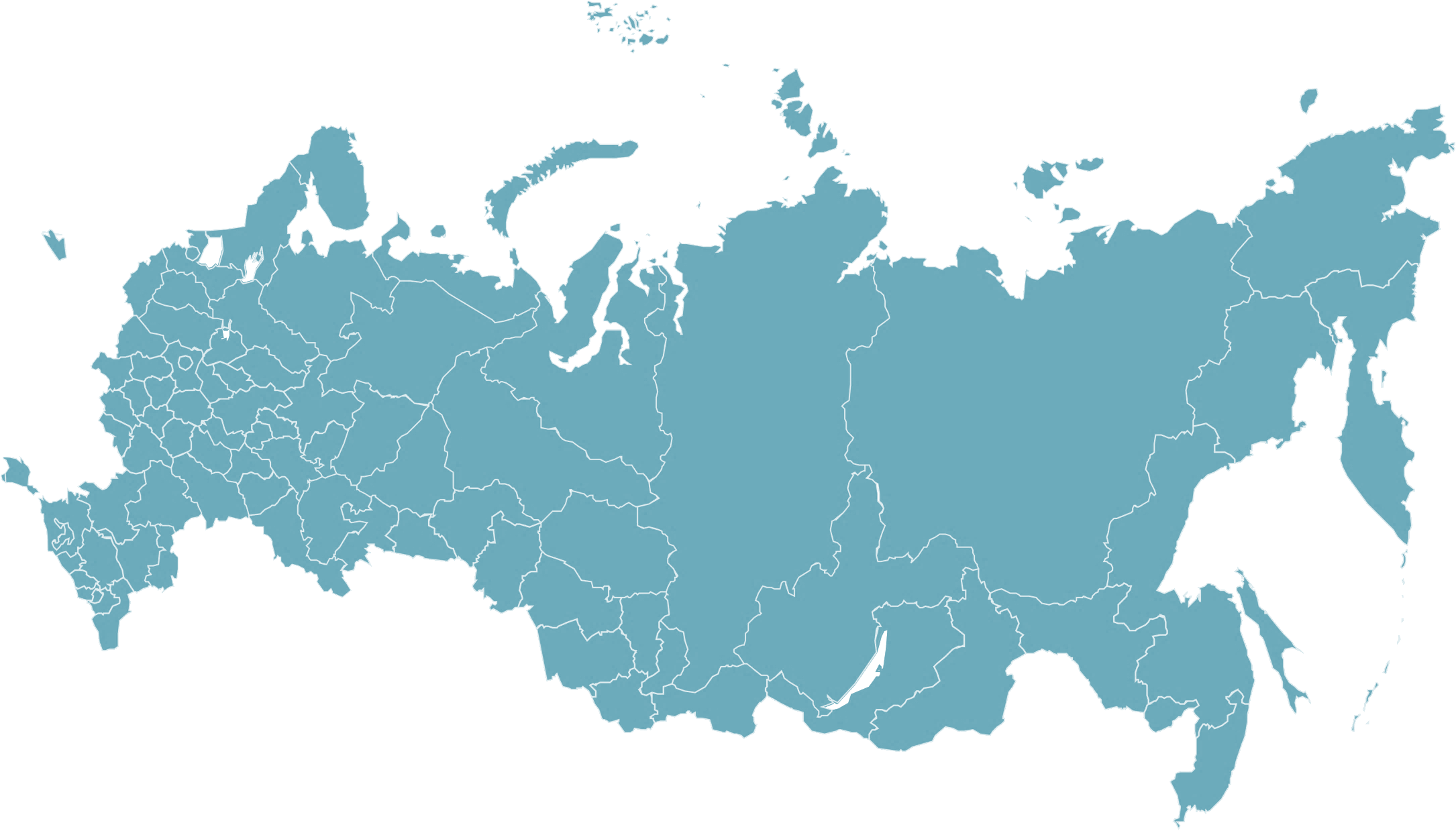 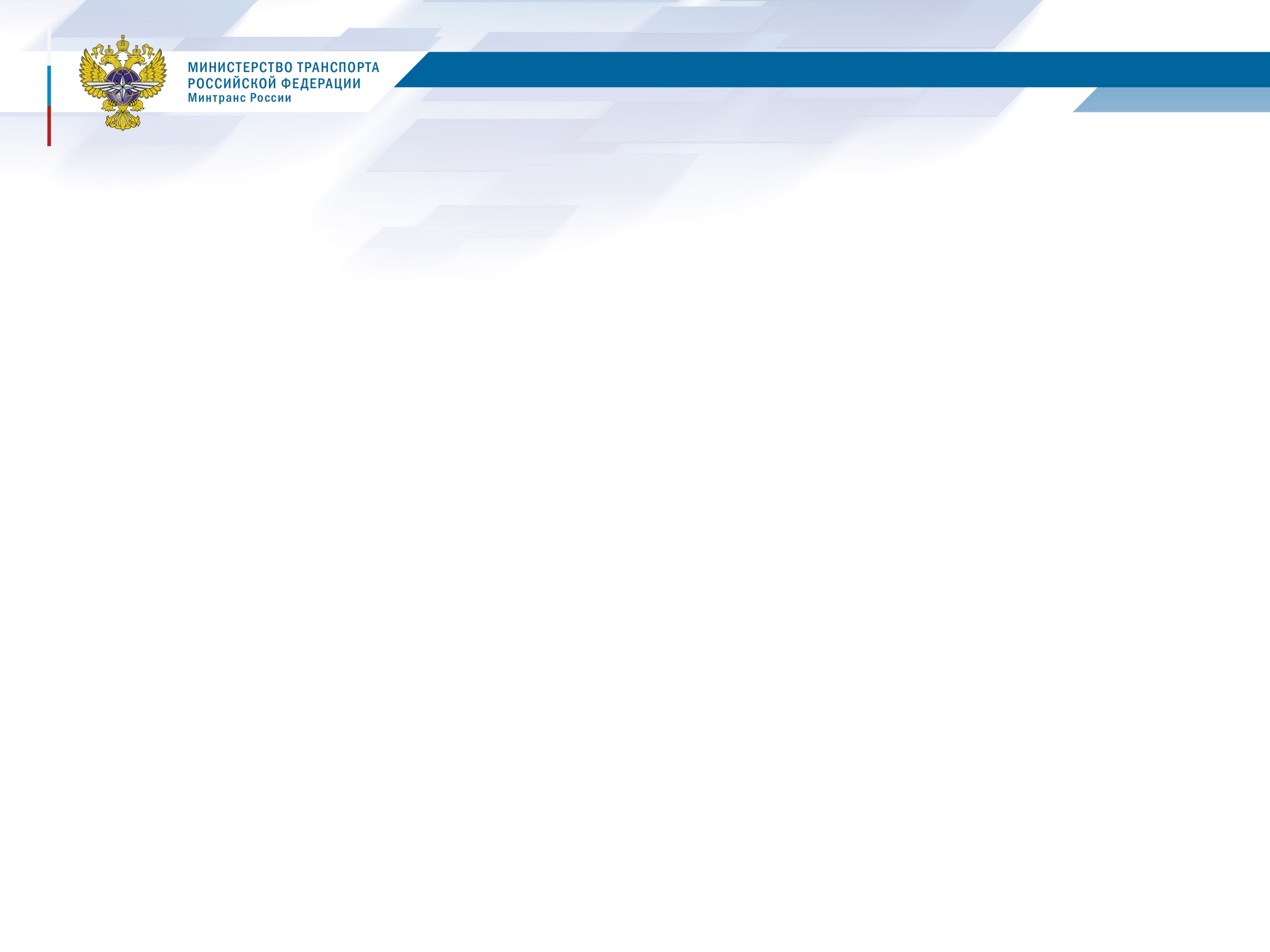 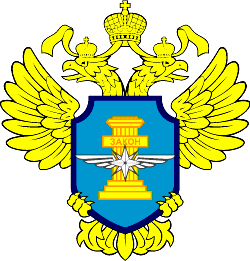 Федеральная служба по надзору в сфере транспорта
Анализ событий, которые могут привести к нарушениям безопасности движения
6 мес. 2023 г.
6 мес. 2024 г.
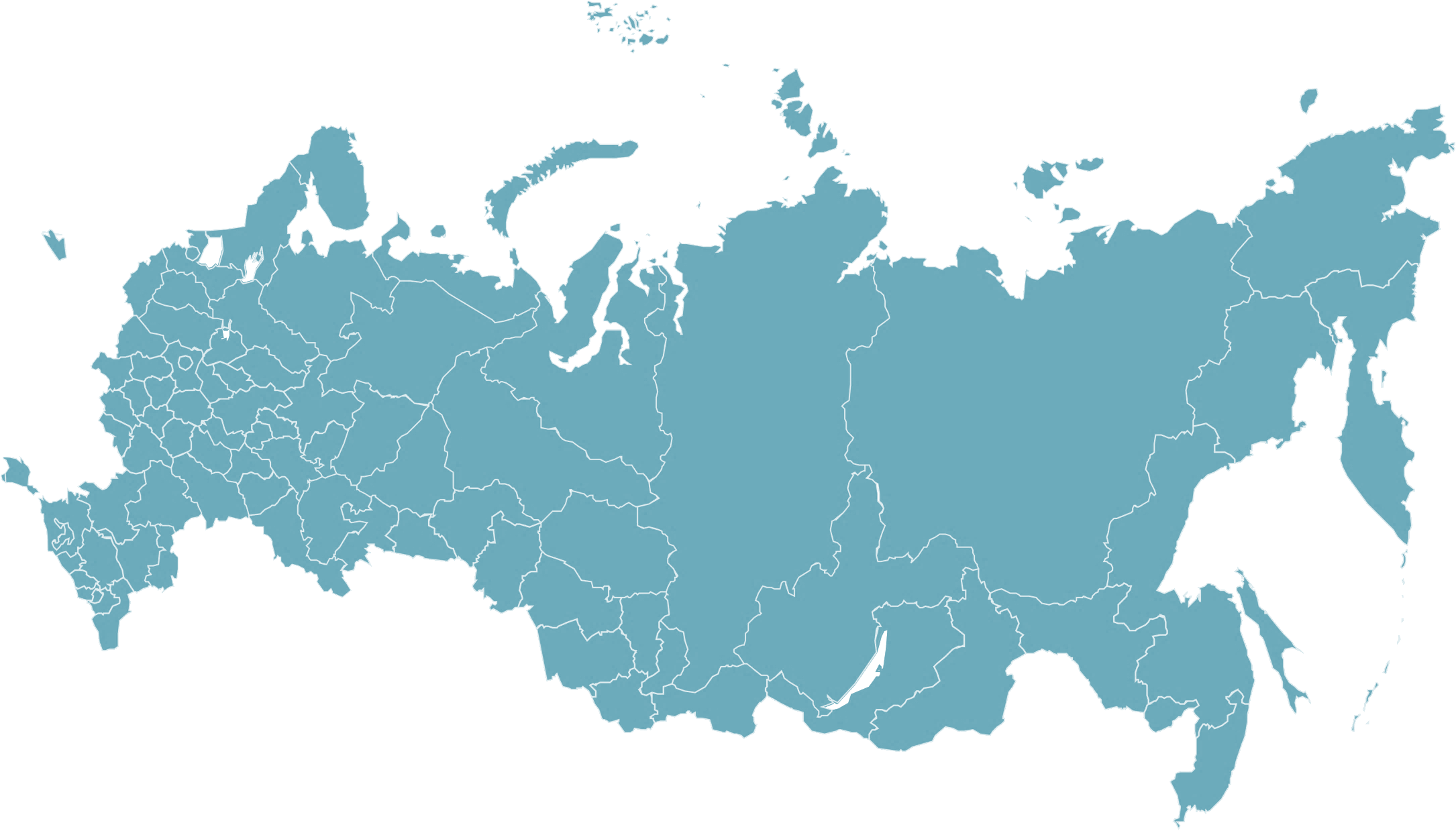 0             ↓ 100 %
103        ↓ 19 %
1094      ↑ 22 %
476
19
5
39
-   1002
36
3
53
899
127
2
10
14
2
1
4
83
1
Несанкционированное прекращение подачи сигналов АЛС-АРС при движении подвижного состава
Технические неисправности подвижного состава, в результате которых отменен один или более поезд или допущена неграфиковая высадка пассажиров – всего, вследствие отказа:
			Электрооборудования
			Механического оборудования
			Нагрева буксового узла
			Автотормозного оборудования
Повреждение, вызвавшее вынужденную остановку подвижного состава на перегоне (станции)
Несанкционированный проезд станции без остановки или проезд сигнального знака «Остановка первого вагона», в результате чего не производилась высадка пассажиров
Несанкционированный проезд запрещающего сигнала (в том числе погасшего или имеющего непонятное показание)
Нарушение габарита подвижного состава
Заклинивание колесной пары в подвижном составе
Пожары и возгорания
Технические неисправности на объектах инфраструктуры, в результате которых отменен один и более поезд или допущена неграфиковая высадка пассажиров
Столкновения и сходы подвижного состава при маневрах или других передвижениях
0          ↓ 100 %
1          ↓ 90 %
9          ↓ 36 %
3           ↑ 50 %
6           ↑ 500 %
1
3           ↓ 25 %
461      ↑ 455 %
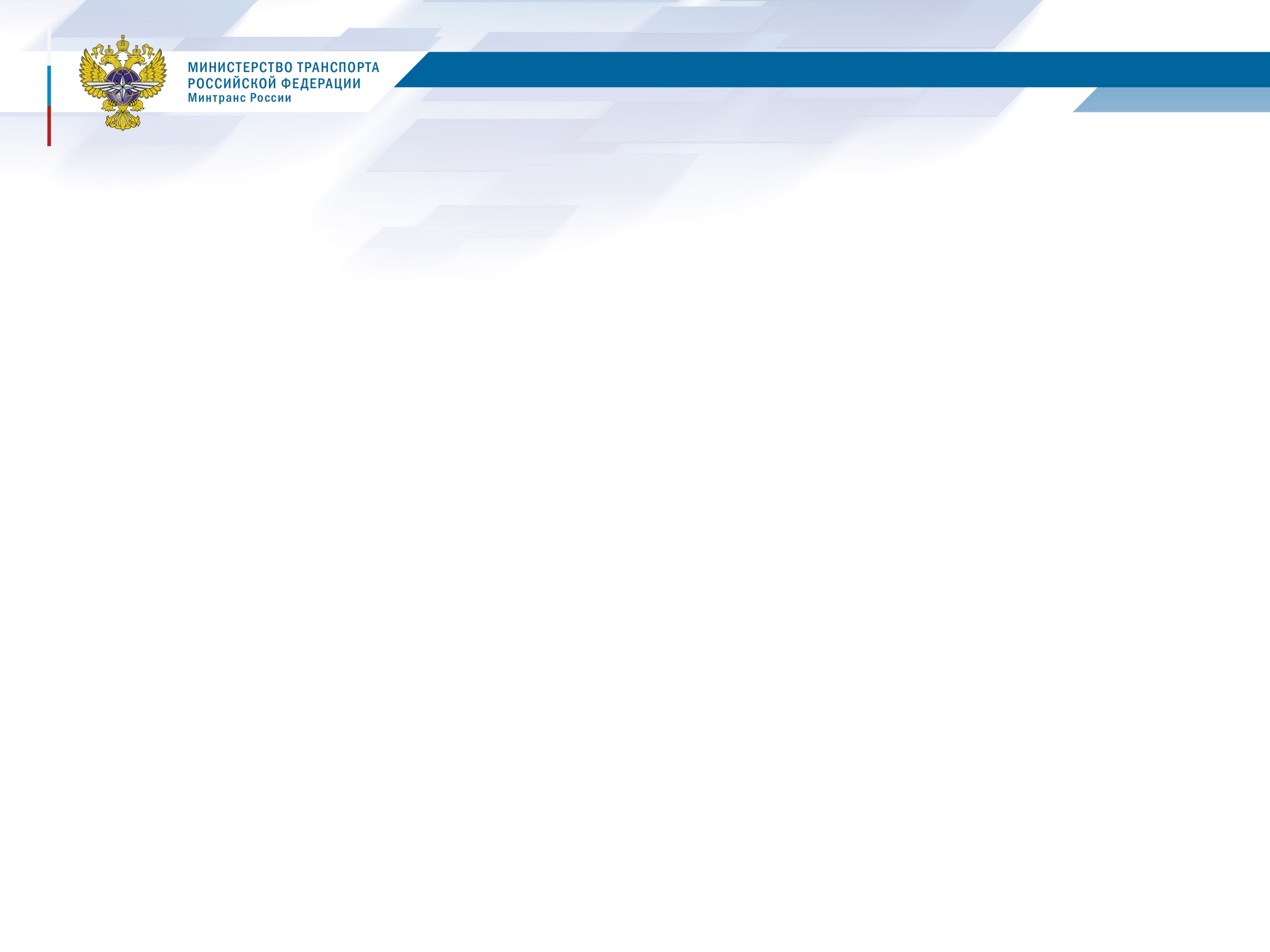 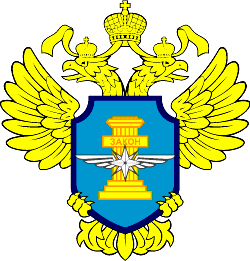 Федеральная служба по надзору в сфере транспорта
ГУП «Московский метрополитен»
31.05.2024 в 21 час. 35 мин. при следовании поезда № 892 20 маршрута (состав модели 81-717/714 «номерной») по II главному пути перегона «Воробьевы горы – Спортивная», при скорости 55 км/ч произошло снятие напряжения 825 В с контактного рельса, из-за наличия на пути постороннего предмета (дверь кабины машиниста от впереди идущего состава 7 маршрута (состав модели 81-740/741 «Русич»).
В результате нарушения безопасности движения пострадавших нет, повреждено 13 узлов и 10 кронштейнов подвески контактного рельса.
Для установления причин и обстоятельств транспортного происшествия, в соответствии с приказом Минтранса России от 15 февраля 2023 г. № 43, перевозчиком (ГУП «Московский метрополитен») была создана комиссия, в состав которой включены представители Ространснадзора (1 сотрудник МТУ Ространснадзора по ЦФО и 1 сотрудник Госжелдорнадзора). 
Причиной нарушения безопасности движения явилось нарушение машинистом электропоезда пункта 3.4.7 «Должностной инструкции машиниста электропоезда ГУП «Московский метрополитен», введенной в действие приказом от 17.06.2021 № УД-07-2210/21, в части не закрытия дверей кабины машиниста на замок и не осуществления контроля за беспрепятственным отправлением поезда со станции через станционное зеркало и мониторам видеонаблюдения в соответствии с п. 12.2.5 «Местной инструкции», что привело к повреждению объектов инфраструктуры по II главному пути перегона «Воробьевы горы – Спортивная» и падению на пути двери кабины машиниста.
По результатам проведенного расследования нарушение безопасности движения, классифицировано как  авария.
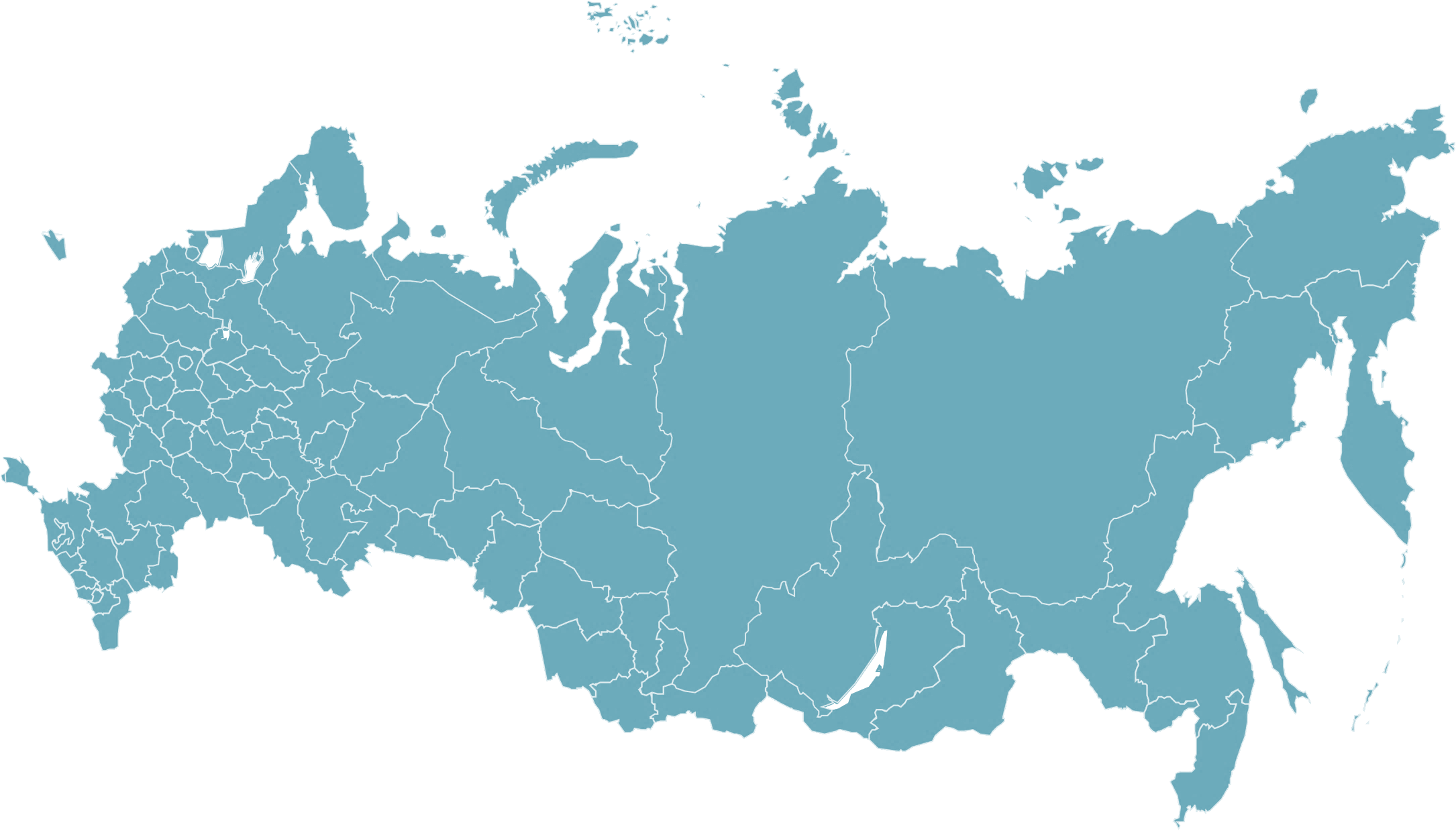 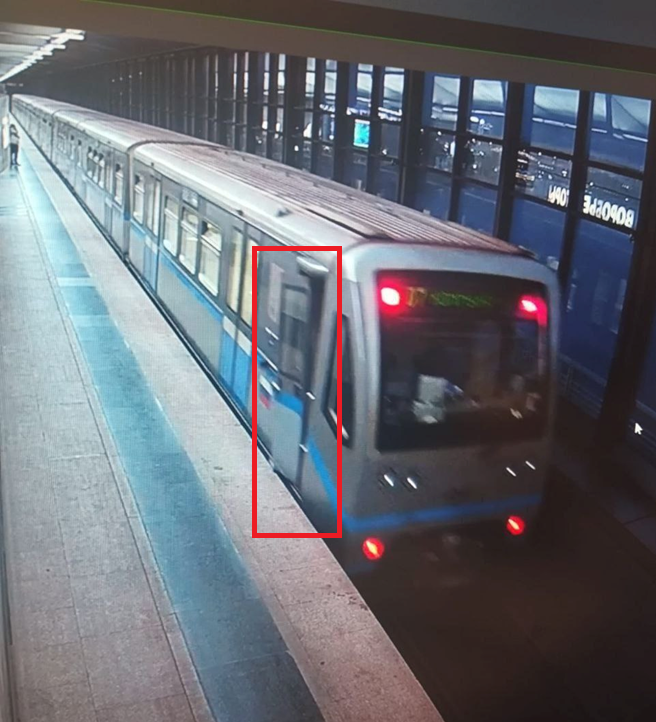